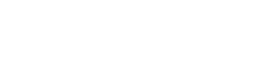 ARE YOU A FEMALE ENDURANCE RUNNER?
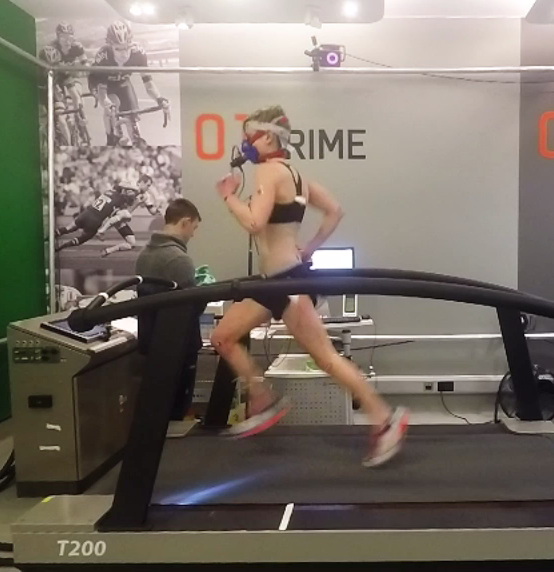 WE ARE LOOKING FOR FEMALES WHOM

CAN RUN 10 km in 40 – 55 min,
Are Aged 18-40 years,
Have a BMI <23
What will you gain from taking part?

Physiological assessment (measurements of VO2 max, running economy, lactate threshold and lactate turnpoint)
Biomechanical assessment
Details of body composition, flexibility and explosive power.
You will also  be reimbursed £30 for your time/travel
For further details please contact us at: idealrunningstudy@lboro.ac.uk